INTRODUCTION- REMOVABLE PARTIAL DENTURE
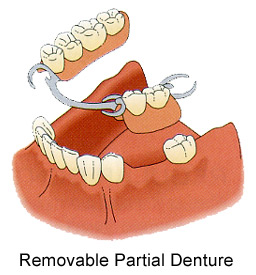 Dr. Niraj Mishra
Assistant Professor
Dept.Of Prosthodontics
Prosthesis- 
       “an artificial replacement of an absent 
        part of the human body.”

Appliance - device  worn by the patient in the   
   course of treatment. (such as  splints,   
   orthodontic appliances, and space maintainers)
Prosthetics- 
          “art and science deal prosthesis.”

Prosthodontics- 
   “the dental specialty pertaining to the   
    missing or deficient teeth and/or 
    maxillofacial tissues using biocompatible 
    substitutes.”
PROSTHODONTICS
IMPLANT
MAXILLOFACIAL
FIXED
REMOVABLE
COMPLETE
PARTIAL
FLIPPERS=TISSUE SUPPORTED
CAST PARTIAL
Fixed Partial Denture- 

the replacement of teeth by artificial substitutes that not readily removed from the mouth.
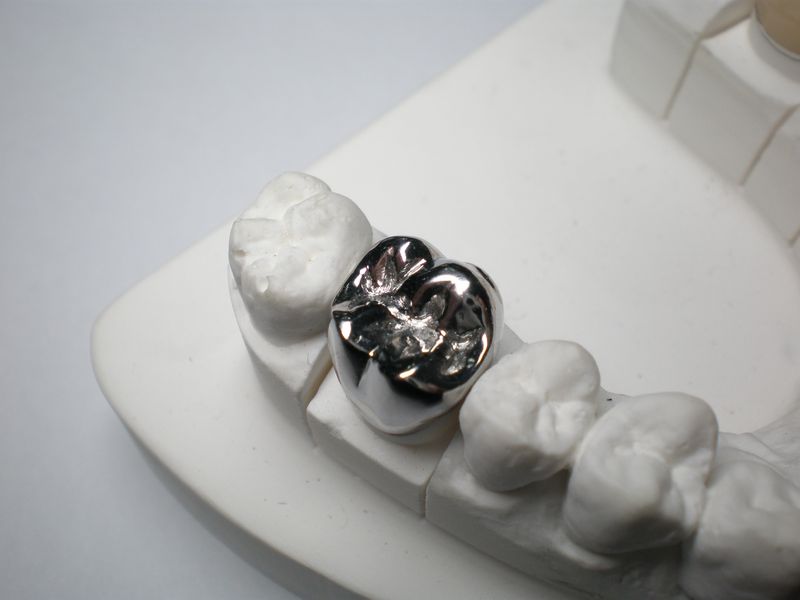 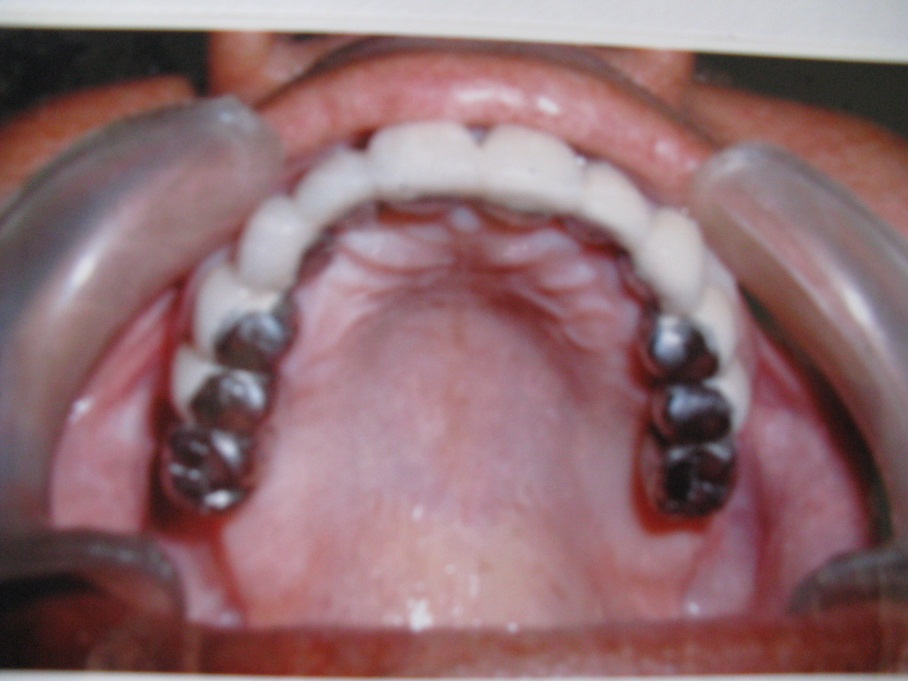 Maxillofacial Prosthetics- 

Prosthesis of jaws and facial structures. 

Eg.- Obturators, ear,
      orbital etc.
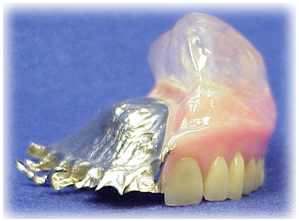 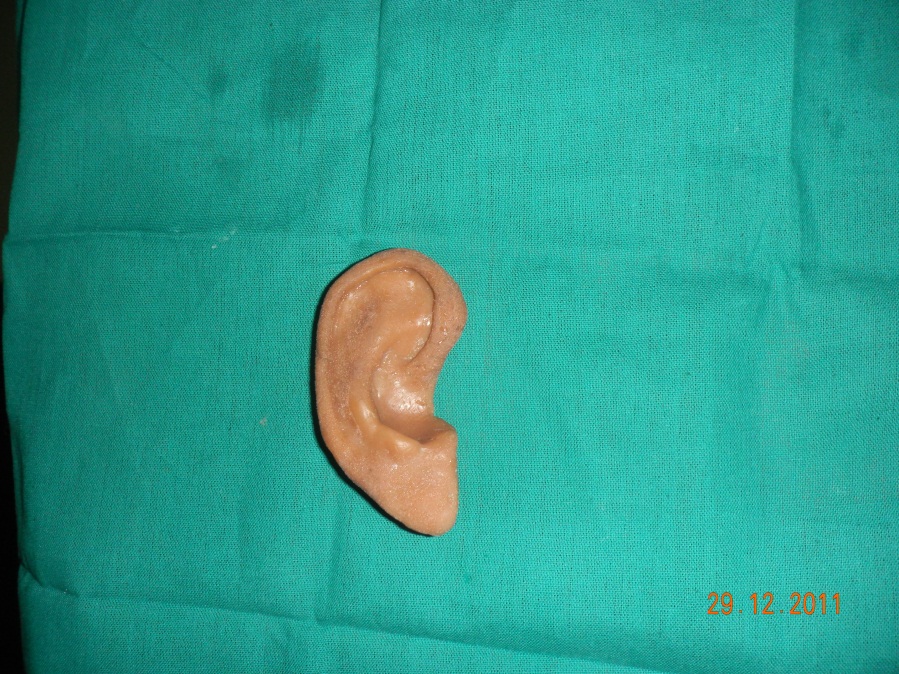 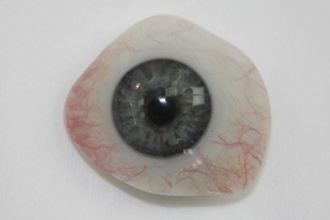 Dental Implants-
 
a prosthetic device made of alloplastic material(s) implanted into the oral tissues to provide retention and support for a fixed or removable dental prosthesis.
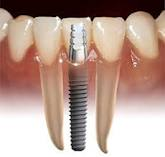 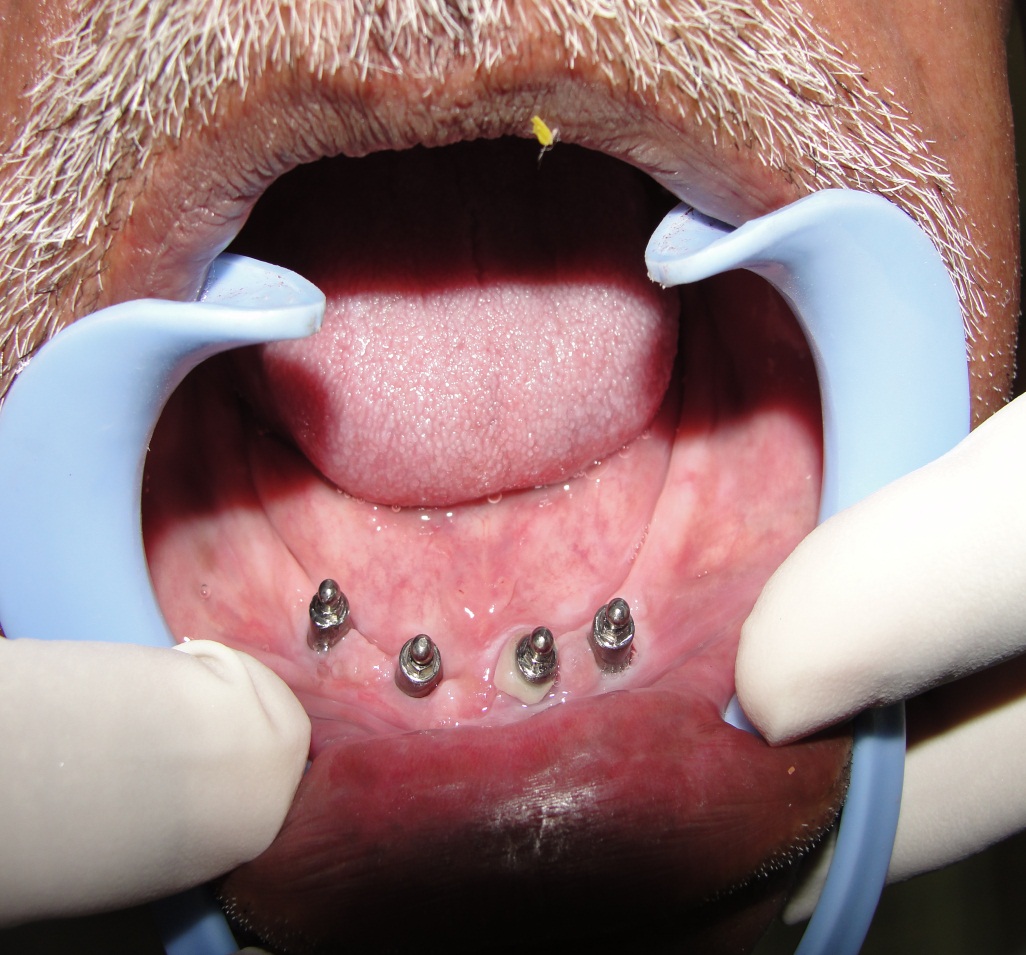 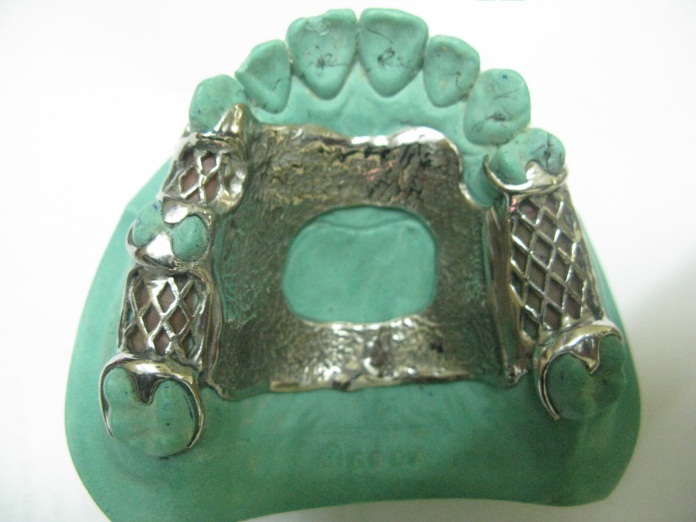 Removable Partial Denture –
 a prosthesis that replaces some teeth in a partially dentate arch, and can be removed from the mouth and replaced at will.

Tooth supported 
Tooth and tissue supported
     ( Distal Extension RPD)
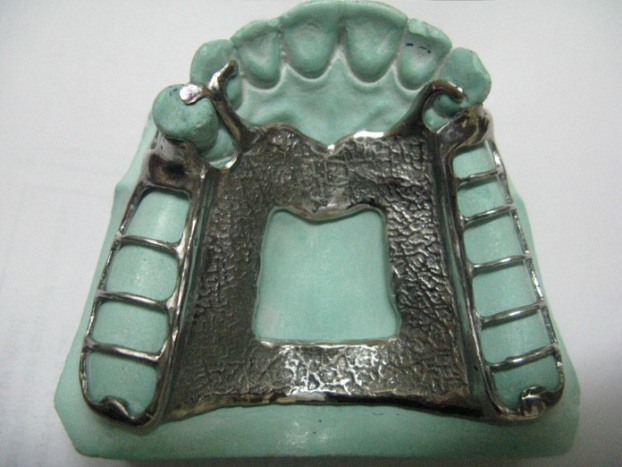 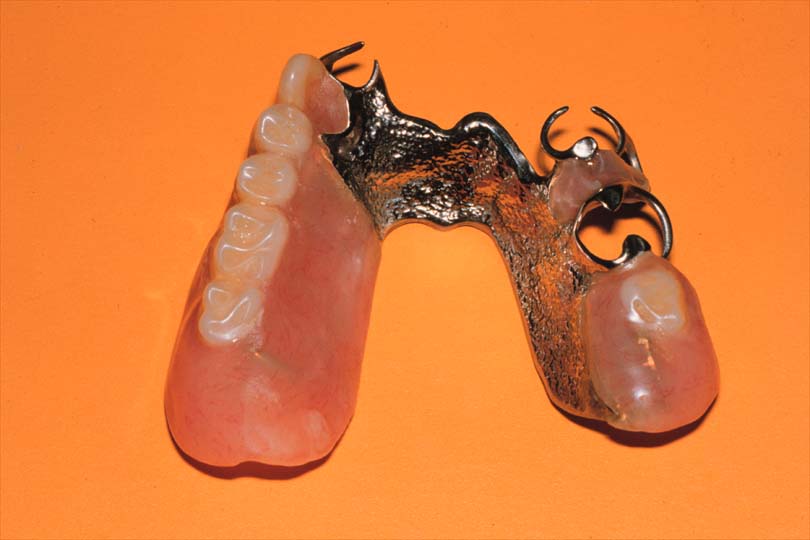 CLASP RETAINED PARTIAL DENTURE
RPD retained by clasps
  (= retainer).

Planned RPD
Unplanned / tissue supported RPD
         clasps of orthodontic wires 

             orthodontic forces

             movement of tooth
Planned RPD = Cast Partial Denture = Clasp retained RPD

Advantage

         RETENTION


Disadvantages
Less economical
Time consuming
Prone to caries
Unaesthetic
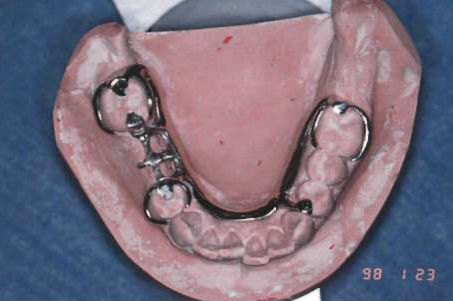 INDICATIONS FOR RPD
Length of edentulous span that contraindicates use of FPD

No abutment tooth posterior to edentulous space

Reduced periodontal support of remaining teeth

Need for cross-arch stabilization

Excessive bone loss of residual ridge
6. Physical or emotional problem of the patient 

7. Esthetics of primary concern in replacement of multiple 
    missing anterior teeth

8. Need to replace teeth immediately after their extraction

9. Patient desire

10. Economical status
SIX PHASES OF PARTIALDENTURE SERVICES
1. Education of patient
“effective communication between the dentist and the patient concerning dentistry and principles of treatment and prevention. The procedure of increasing the knowledge of the oral cavity and its care to the point where the reasons for the proposed services are understood.”
Pt. education should begin at the initial contact with the patient and continue throughout the treatment

Responsibilities for the ultimate success of the RPD is shared by the dentist and the patient.


 Pt. will have an understanding of benefits of RPD, required oral care and maintenance procedure to ensure the success of the partial denture
2. TREATMENT PLANNING AND DESIGN
Based on health history and complete oral examination
Clinical
Radiographic
Caries
Condition of existing restoration
Periodontal condition
Abutment teeth and remaining teeth
Evaluation of occlusal relations of remaining teeth
Visually
By articulating diagnostic cast
Finally Treatment Planning based on support available 
   for PD.

Design 

Tooth supported
Tooth-tissue supported \  Distal extension PD

   -the extension bases derive their principal support 
    from the underline residual ridge.
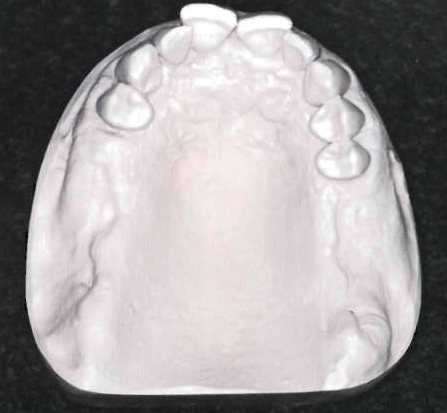 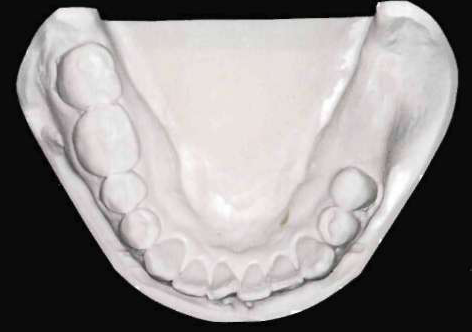 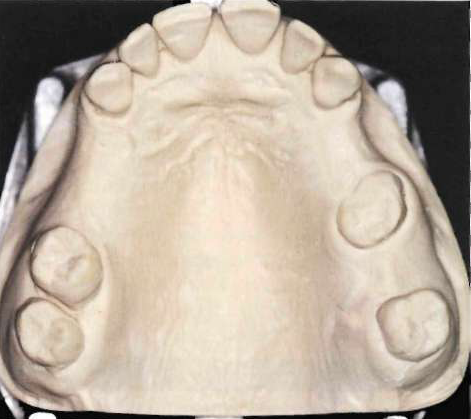 SURVEYING

 Surveyor;  an instrument used to determine the relative paralelism of two or more surfaces of the teeth or other parts of the cast of a dental arch.

 The primary purpose of surveying is to plan those modifications of oral structures necessary to fabricate a RPD.
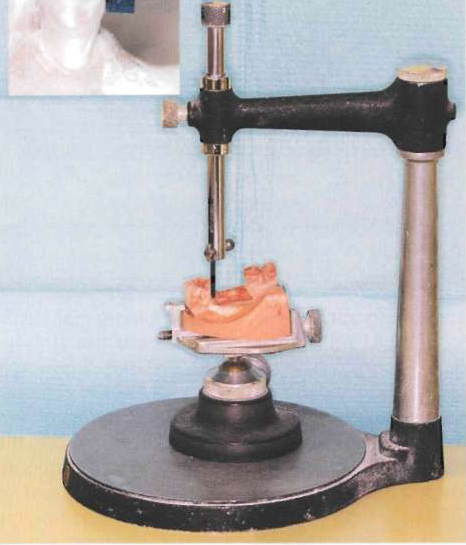 Mouth Preparations

Occlusal adjustments

Abutment restoration

Abutment modification

Proximal tooth preparation; should be parallel to provide guiding planes during placement and removal of the prosthesis.
Occlusal rest seat; will direct occlusal forces along the long axis of the supporting teeth.

Retentive areas; should be sufficient to resist reasonable dislodging forces.
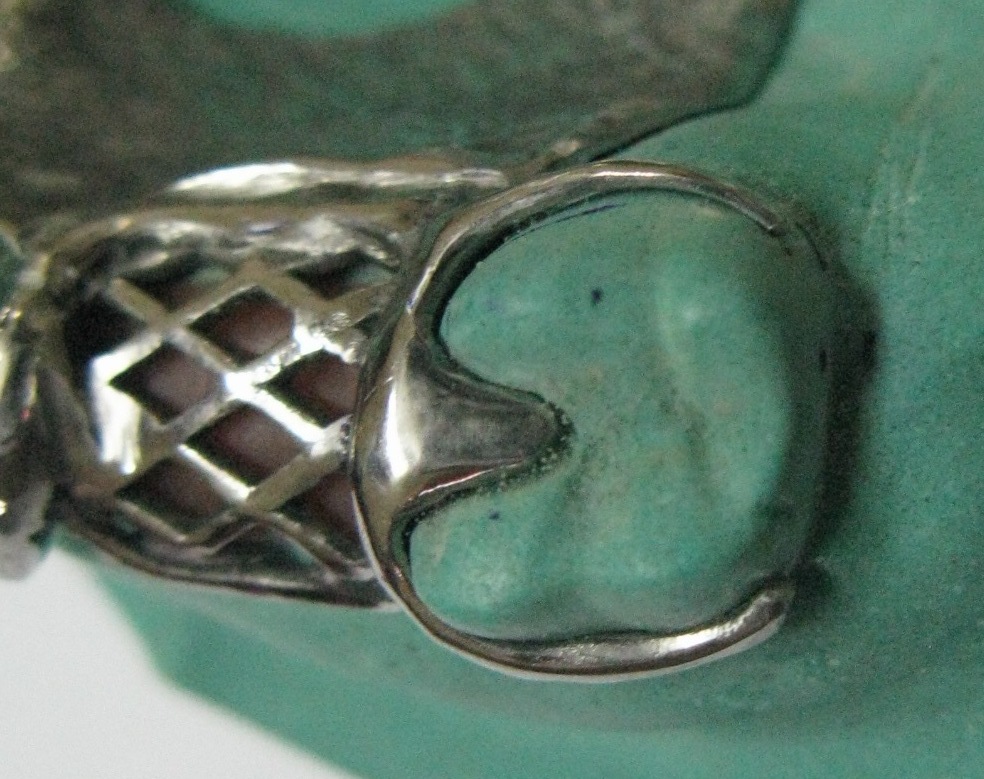 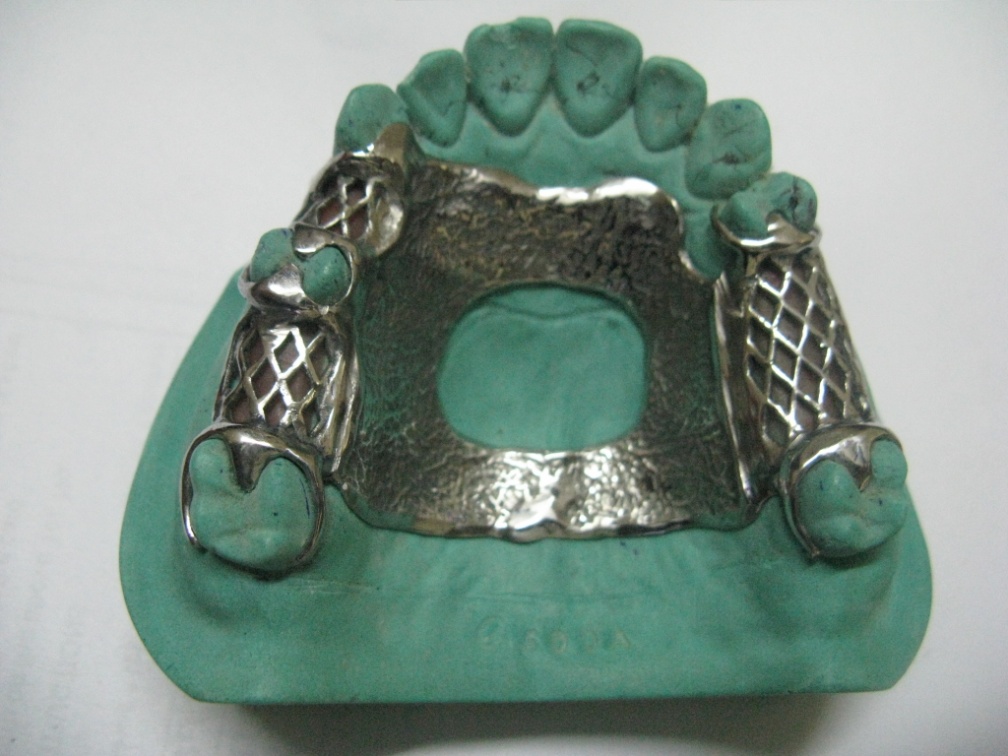 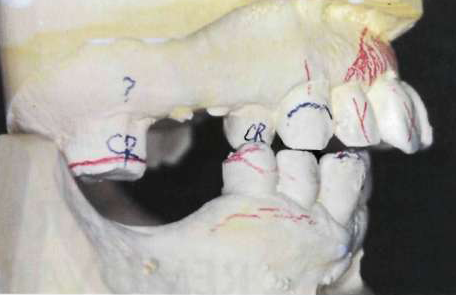 Final Impression

             
           Master Cast

    
 
Final Design of denture Framework outlined with coloured pencil

         
         Tripoding the Cast
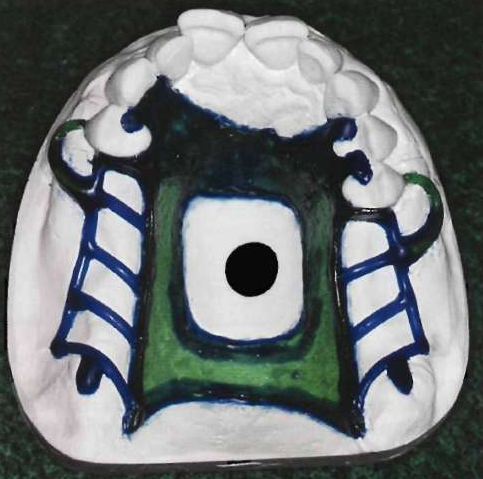 LAB WORK
                         
           Wax up


  Metal framework fabrication

         
 Evaluated for its fit in 
       the mouth

                 
 Make necessary adjustment
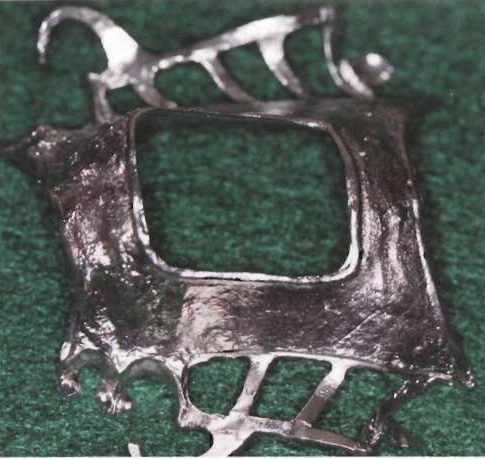 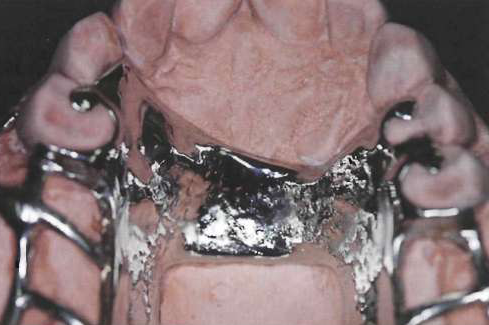 3. Support for the distal extension base
Tooth borne RPD; support comes entirely from the abutment teeth through the use of rest.
Distal extension PD; 
   Rotational movements under function
Loss of planned occlusal contacts
Undesirable forces to the abutment teeth
      Best possible support should be provided to minimize these forces; it requires special impression technique to record the anatomic form of the teeth and supporting form of the lower edentulous ridge.
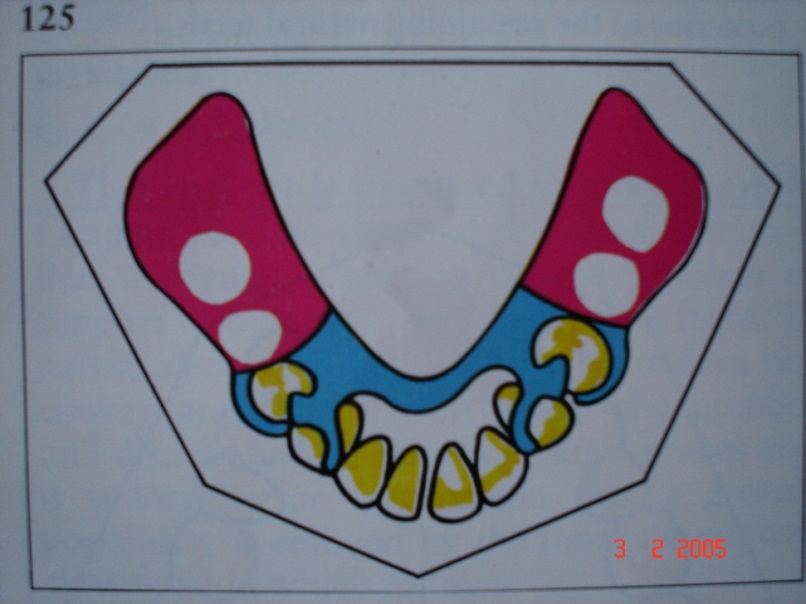 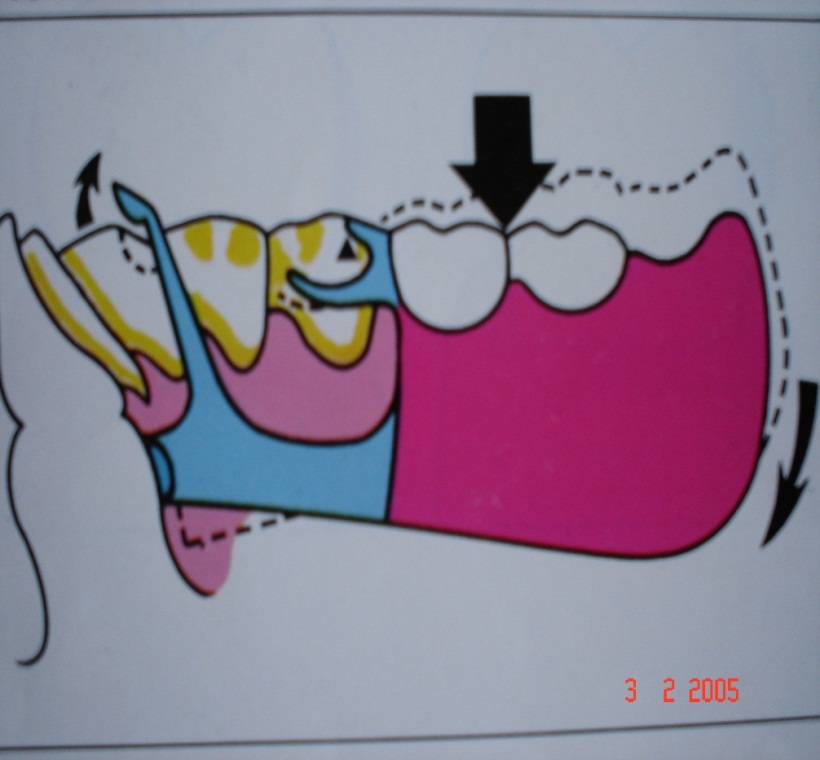 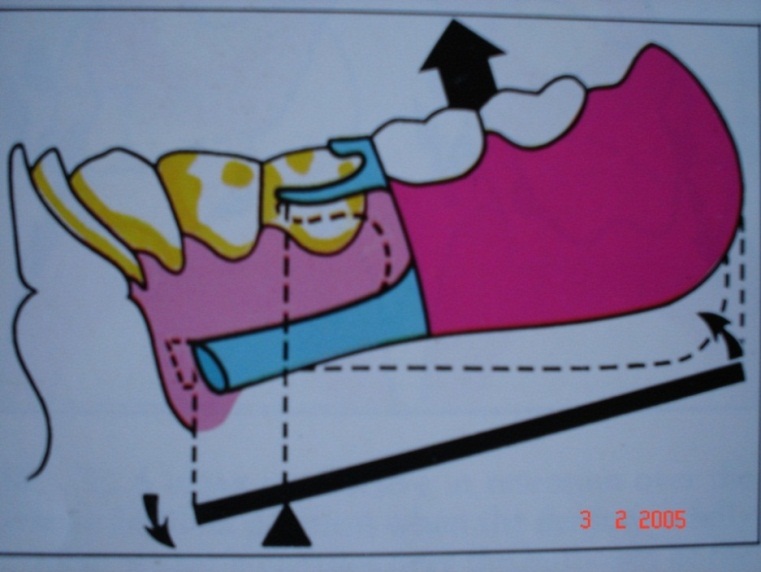 4. Establishment of occlusal relations
Jaw Relations with metal framework

Occlusal records made by various methods.
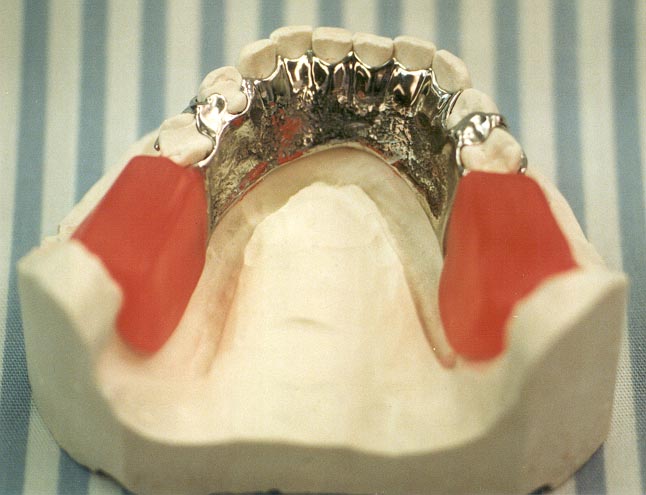 5. Initial placement Procedure
Denture base must reasonably perfected to the basal seat.
Occlusal harmony
Instructions for the denture care and oral structure
6. Periodic Recall
6 months recall period
To evaluate oral tissues and their response to the restorations.
Components Of RPD
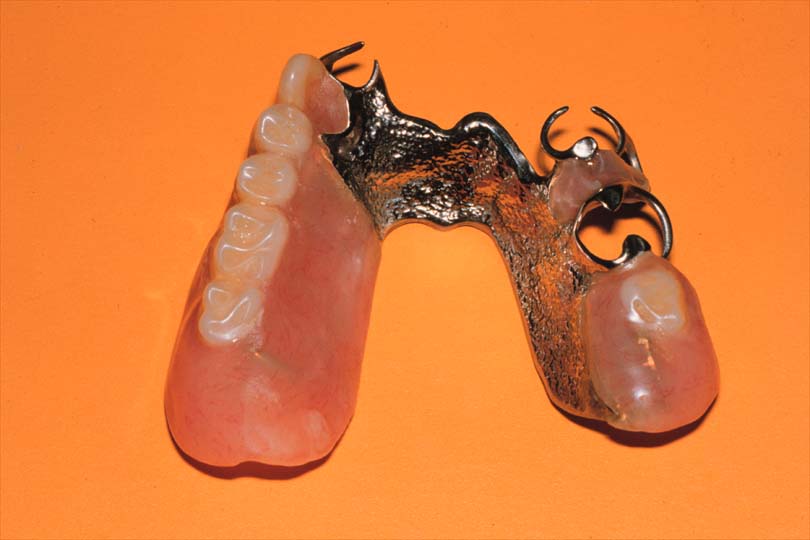 Major connector
Minor connector
Rests 
Direct retainers 
Indirect retainers 
Denture bases 
Replaced tooth/teeth
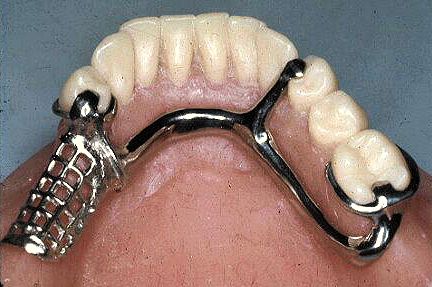